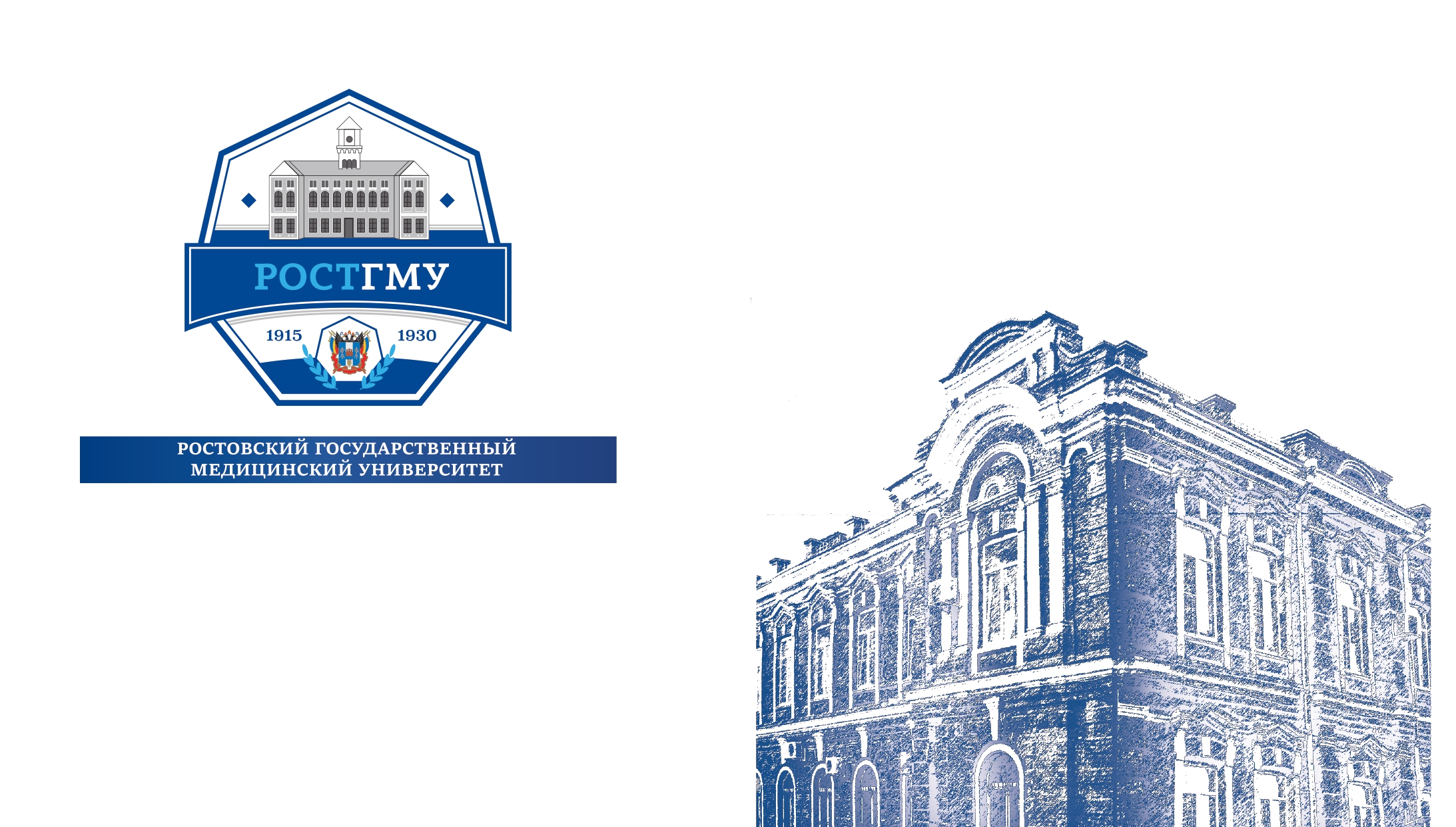 Инструкция по заполнению отчёта куратора                       учебной группы
На титульном листе отчёта заполняется: - Ф.И.О. куратора полностью, с указанием его должности и подразделения;- Факультет, курс и номер группы, прикреплённой за куратором.
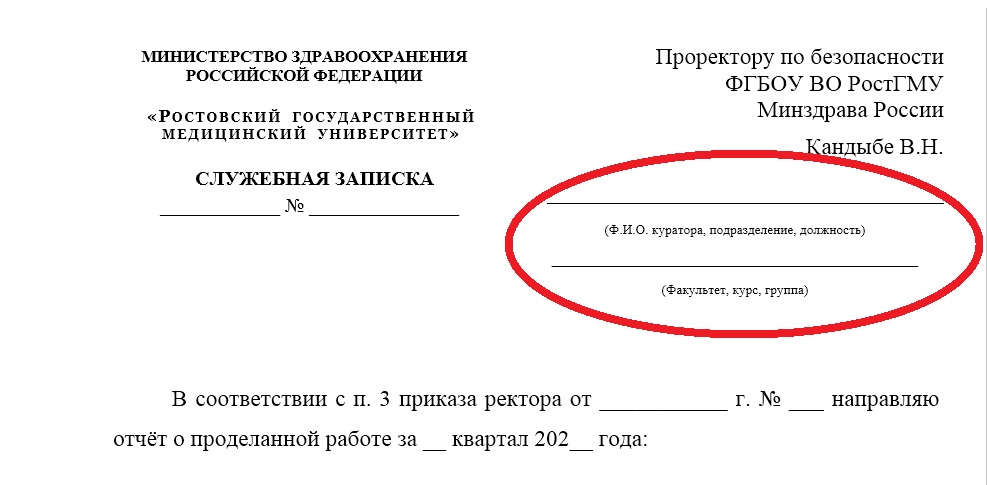 Раздел №1Участие обучающихся в мероприятиях:-  мероприятия, проводимые куратором самостоятельно; - участие в семинарах, круглых столах, конференциях согласно «Комплексного плана мероприятий информационного противодействия идеологии терроризма и экстремизма в ФГБОУ ВО РостГМУ Минздрава России на текущий учебный год».
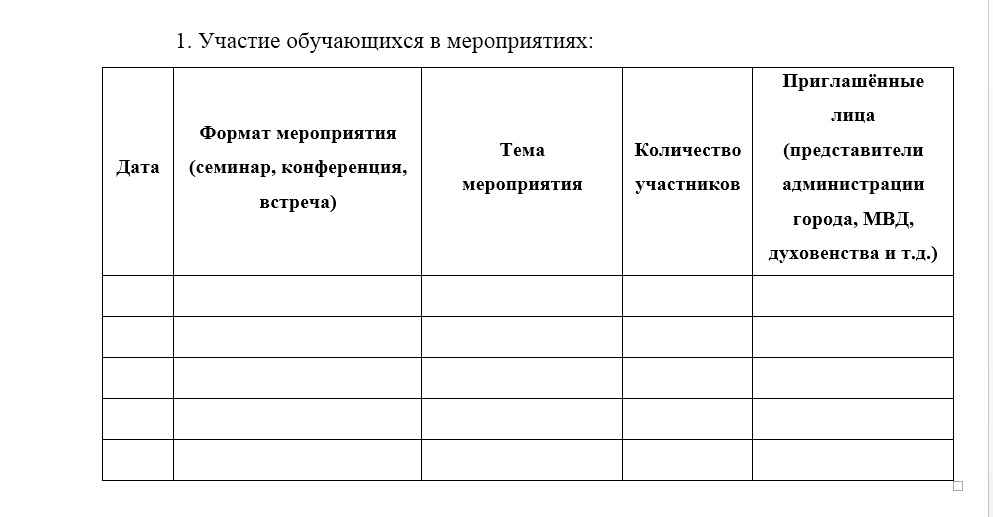 Раздел №2Сведения о социально-бытовых условиях обучающихся:- адрес проживания указывается фактический, а не по регистрации в паспорте;- жилищно-бытовые условия (проживание в общежитии, съёмное или собственное жилье).
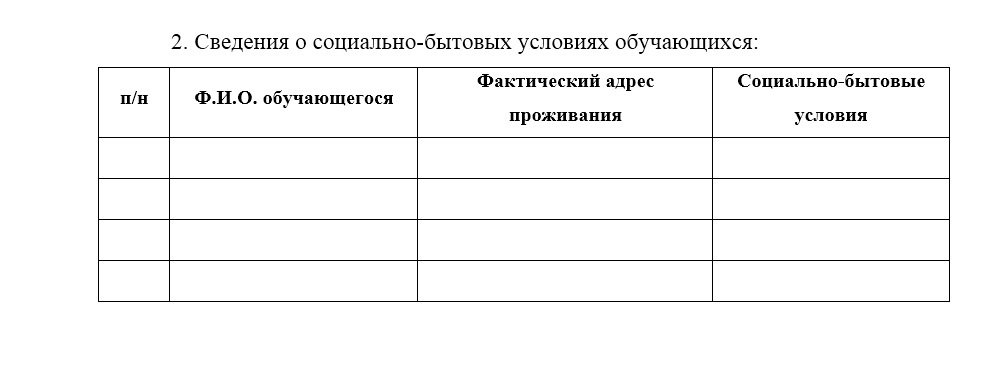 Раздел №3Мониторинг социальных сетей:Заполняется на основании, проводимых  проверочных мероприятий личных аккаунтов (страниц), обучающихся в социальных сетях, на предмет размещения сомнительного контента (информации).В обязательном порядке проверяются личные аккаунты (страницы) социальной сети:
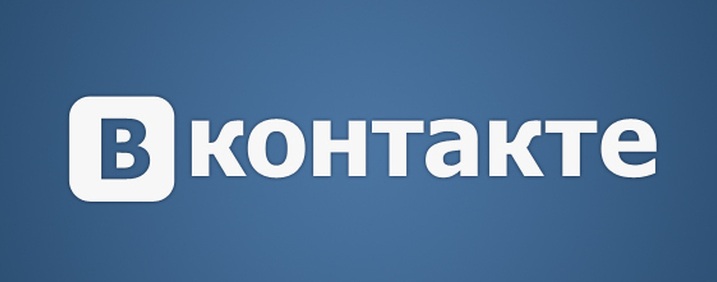 Сомнительным контентом является: - размещение информации, подрывающей религиозные, морально-этические устои общества, открыто пропагандирующее насилие и призывающее к противодействию органам власти;- публикация на странице сведений, порочащих достоинство профессии врача, фото и видео материалы, полученные обучающимся в процессе прохождения практических занятий;- наличие информации, демонстрирующей оружие и других предметов, которые могут нанести вред здоровью человека;- публикация фотоматериалов интимного характера и личной жизни, которые могут опорочить честь и достоинство гражданина.
На что обратить внимание при мониторинге личных аккаунтов (страниц) обучающихся:
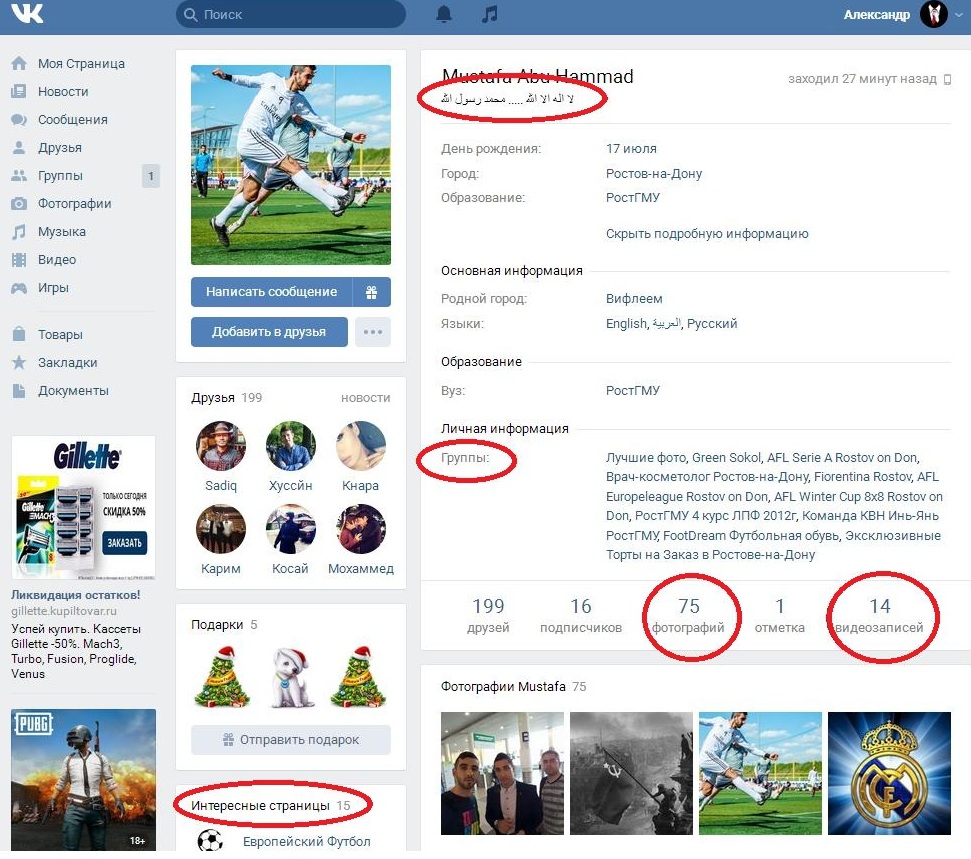 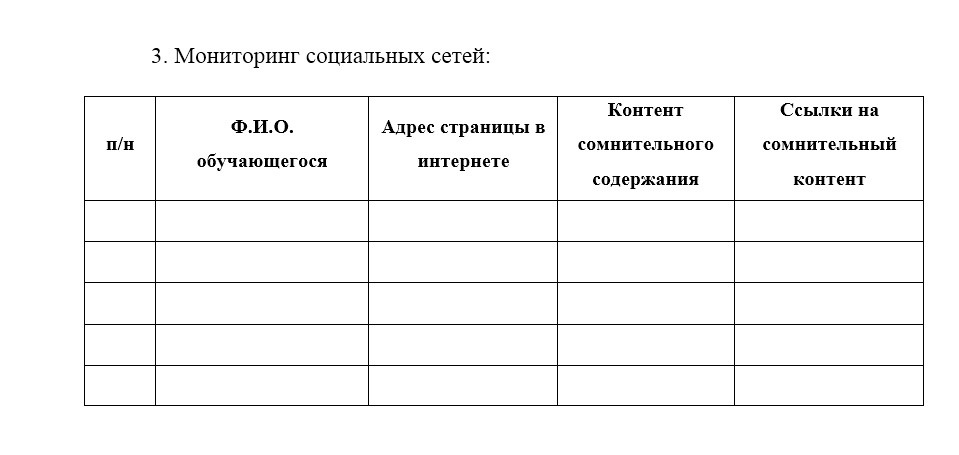 Отчёт должен быть:- подписан куратором; - отсканирован (сфотографирован); - сохранен в формате PDF. Отправлять отчёты необходимо на электронную почту ub@rostgmu.ru до 20-го марта, 20-го июня и 20-го декабря.
Спасибо за внимание!
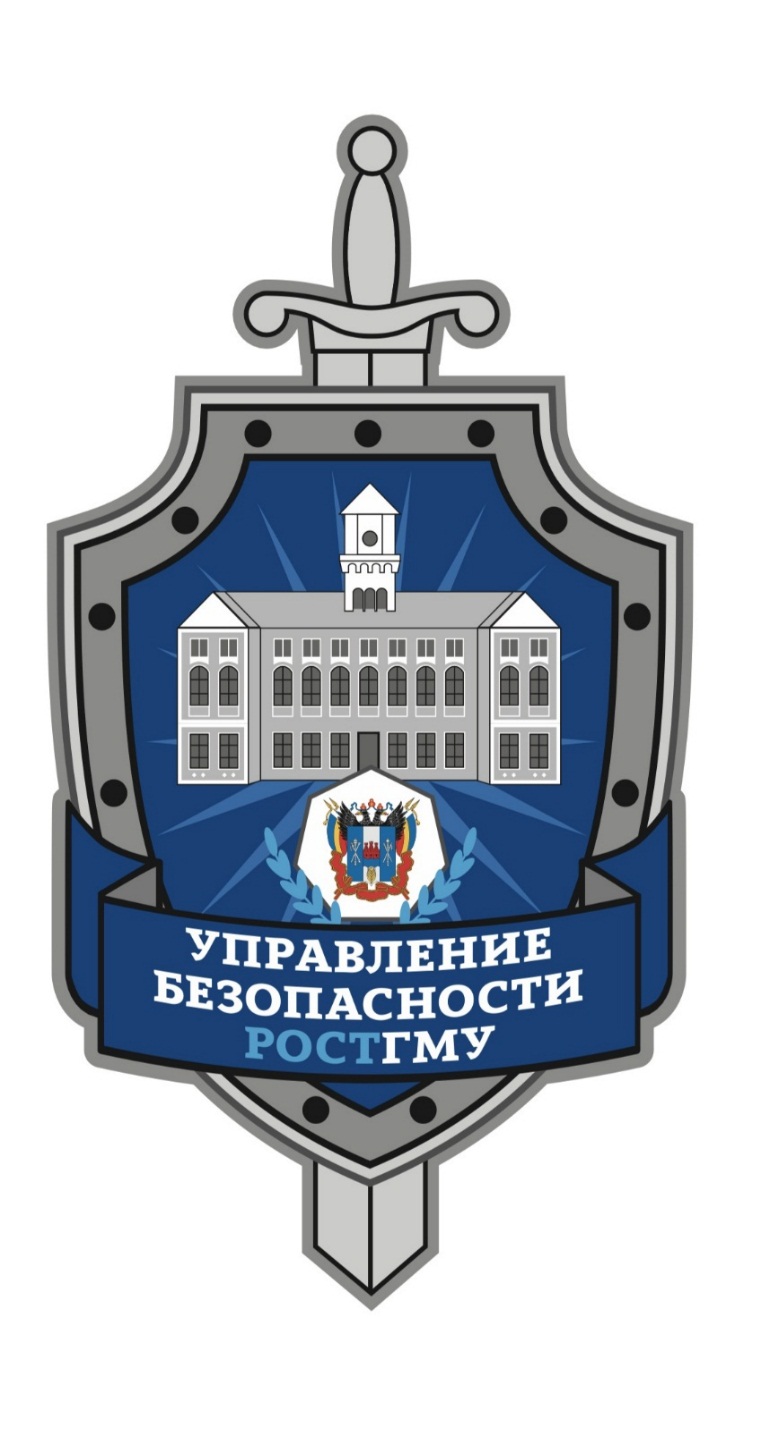